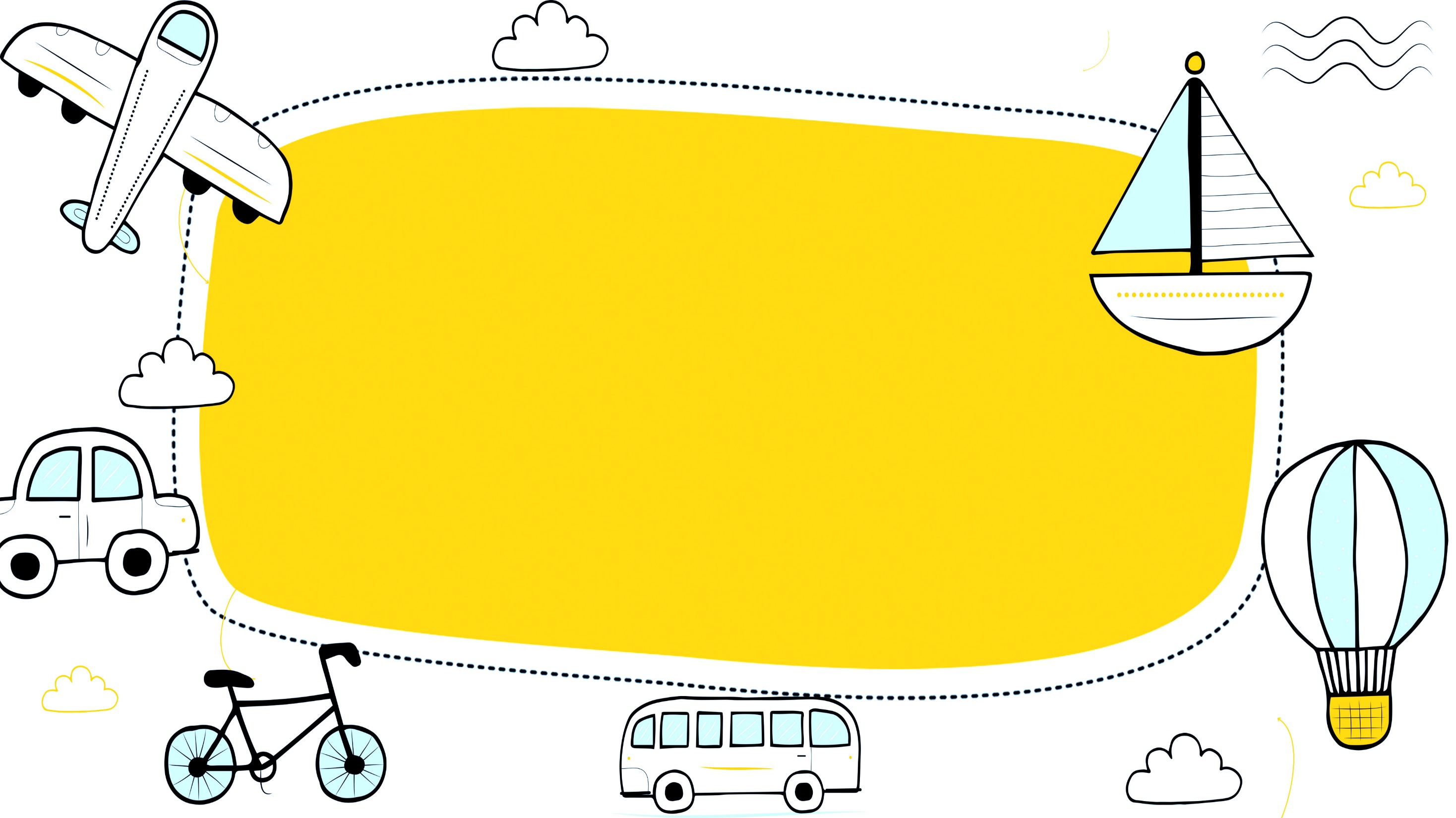 PHÉP TRỪ CÁC SỐ TRONG PHẠM VI 10 000
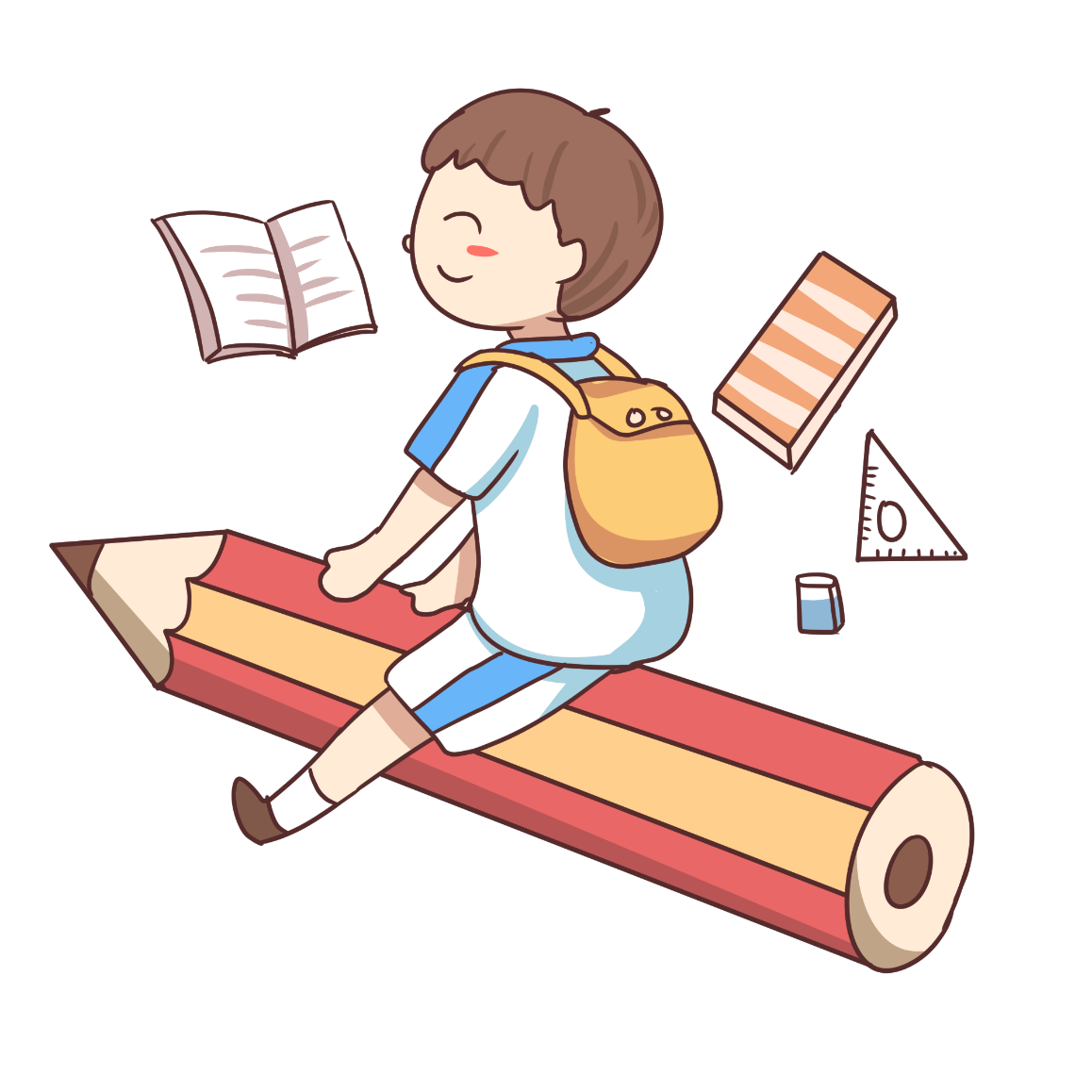 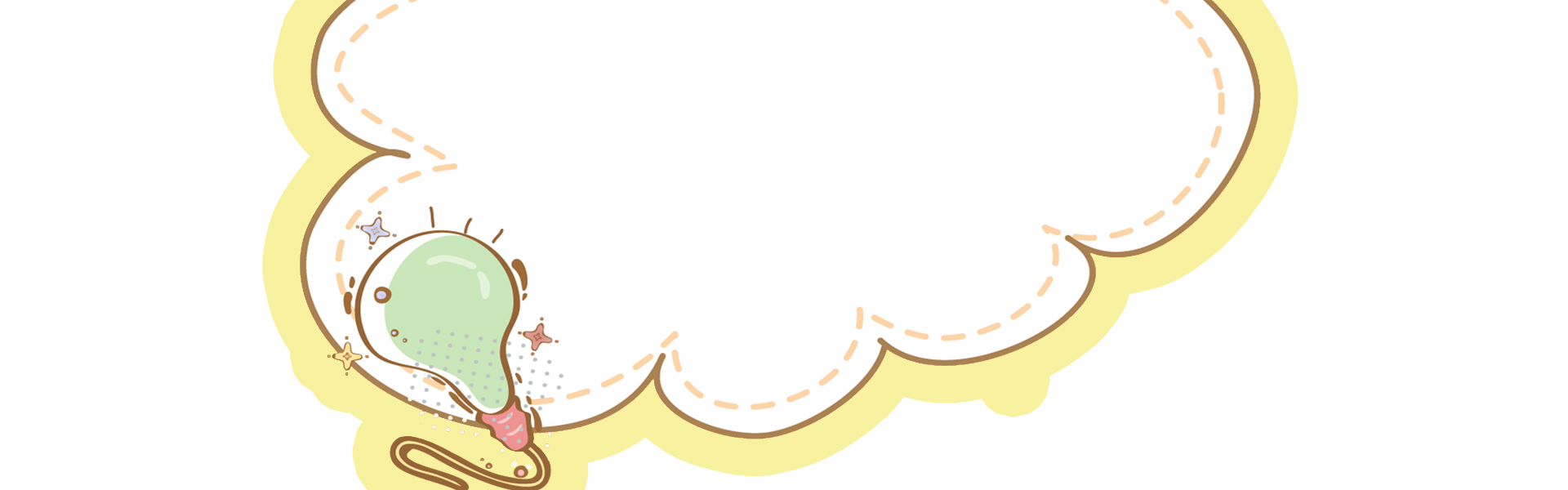 MỤC TIÊU
- Biết trừ các số trong phạm vi 10 000. Biết giải toán có lời văn.
      - Rèn cho học sinh kĩ năng trừ các số trong phạm vi 10 000.
      - Năng lực tự học, NL giải quyết vấn đề và sáng tạo, NL tư duy - lập luận logic.
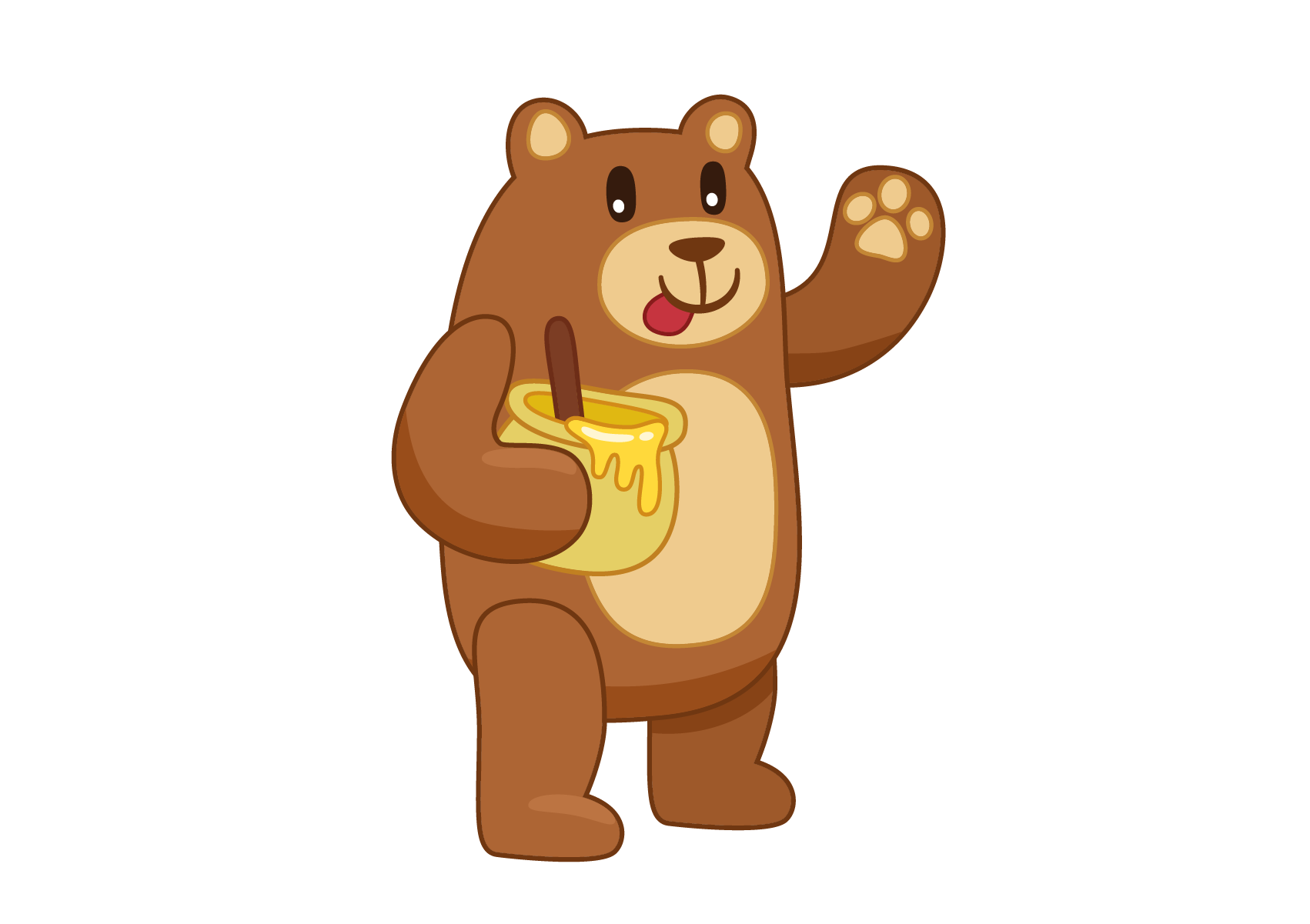 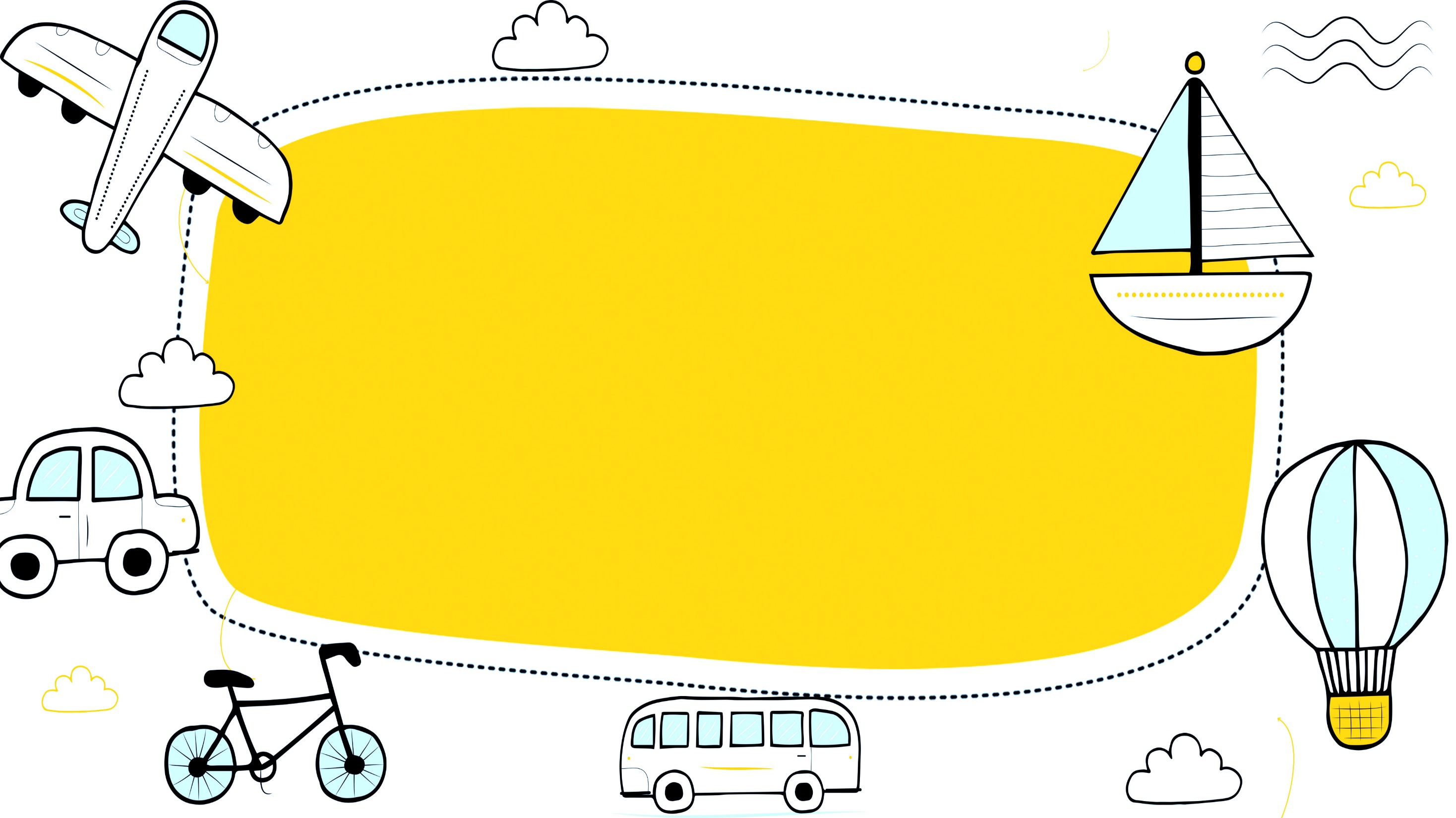 8652 – 3917 =?
8652
. 2 không trừ được 7, lấy 12 trừ 7 bằng 5, viết 5 nhớ 1.
-
3917
. 1 thêm 1 bằng 2; 5 trừ 2 bằng 3, viết 3.
4
7
3
5
. 6 không trừ được 9 lấy 16 trừ 9 bằng 7, viết 7.
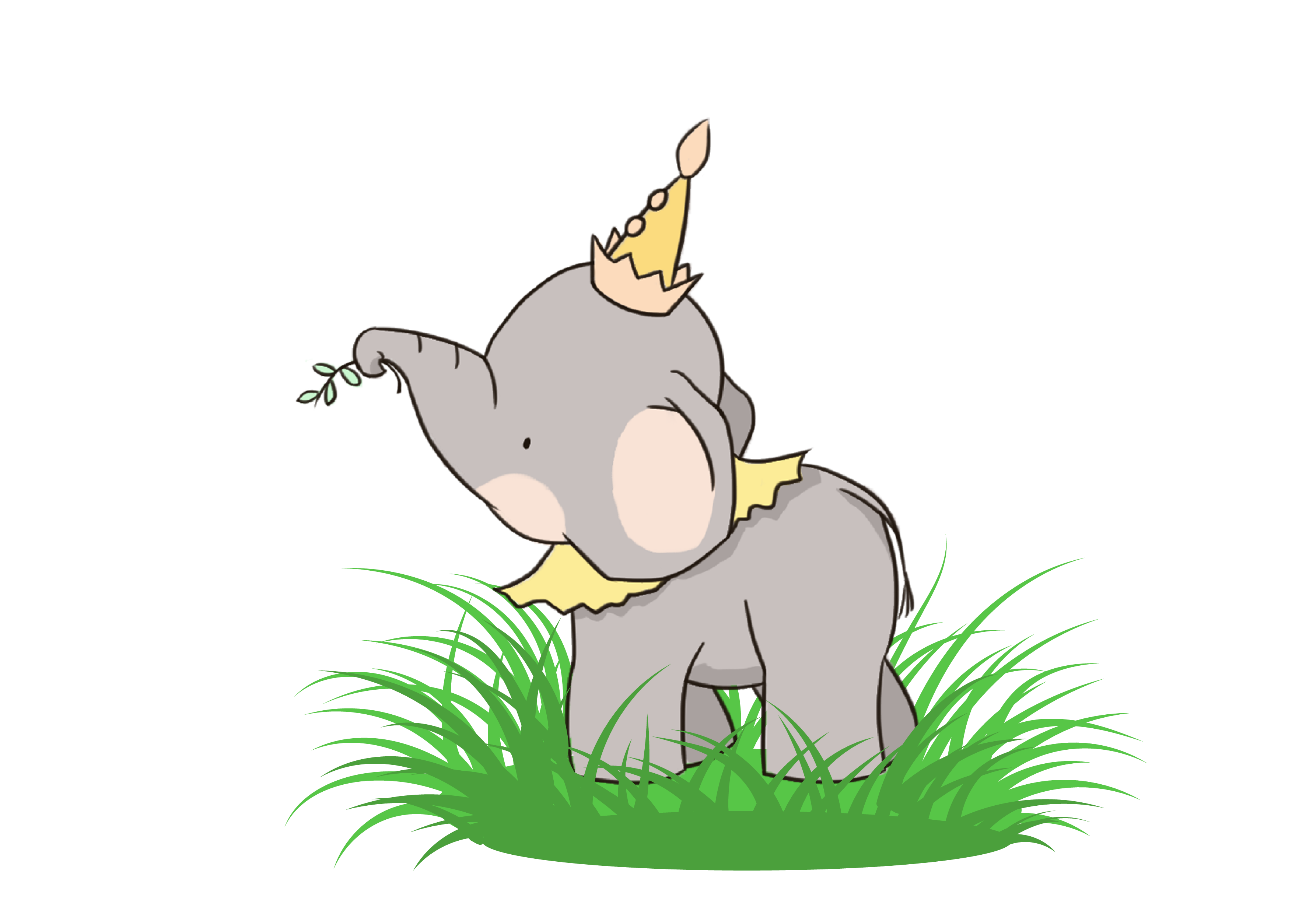 .3 thêm 1 bằng 4; 8 trừ 4 bằng 4; viết 4
8652 – 3917 = 4735
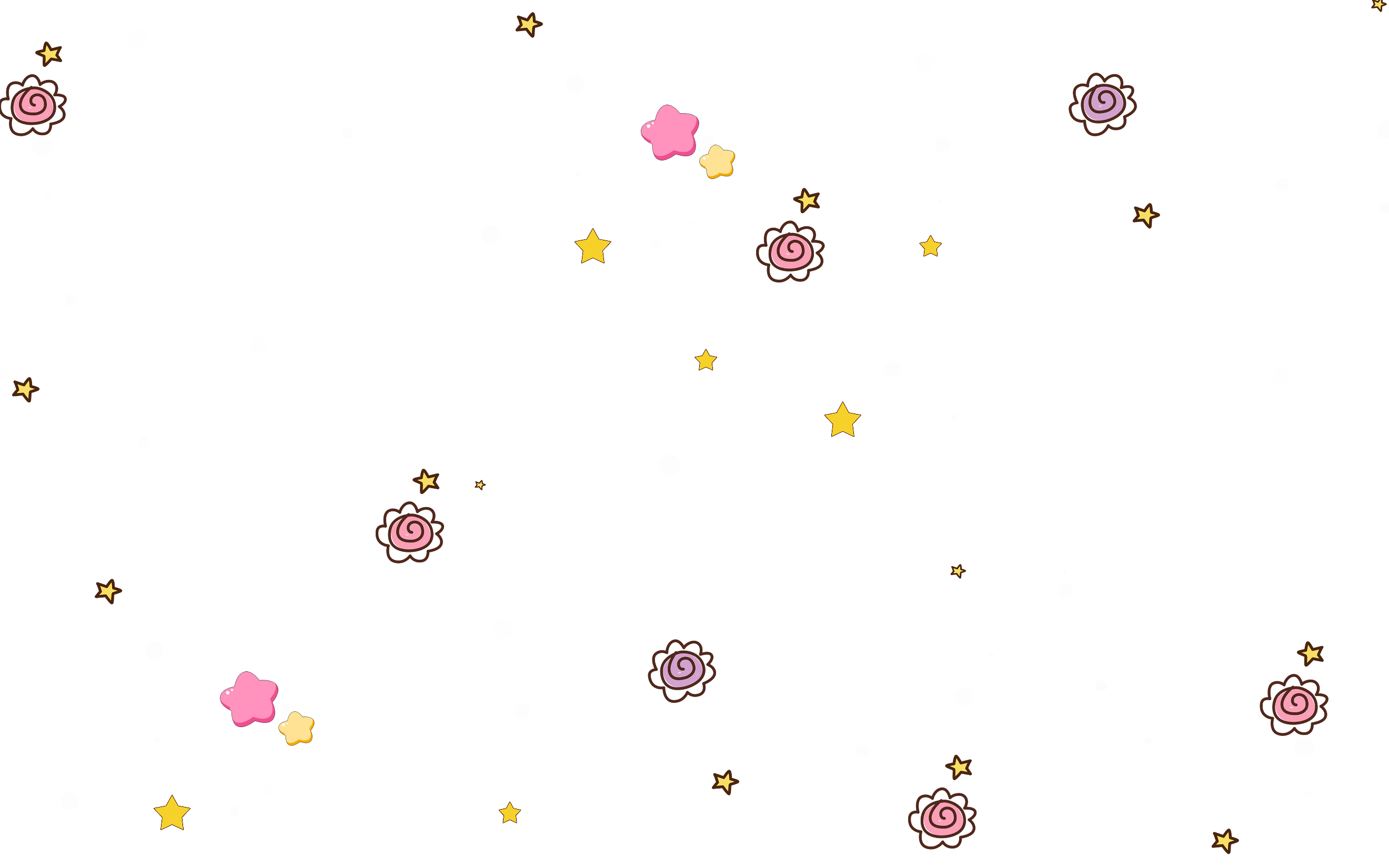 ? Nêu các bước thực hiện phép trừ các số trong phạm vi 10 000?
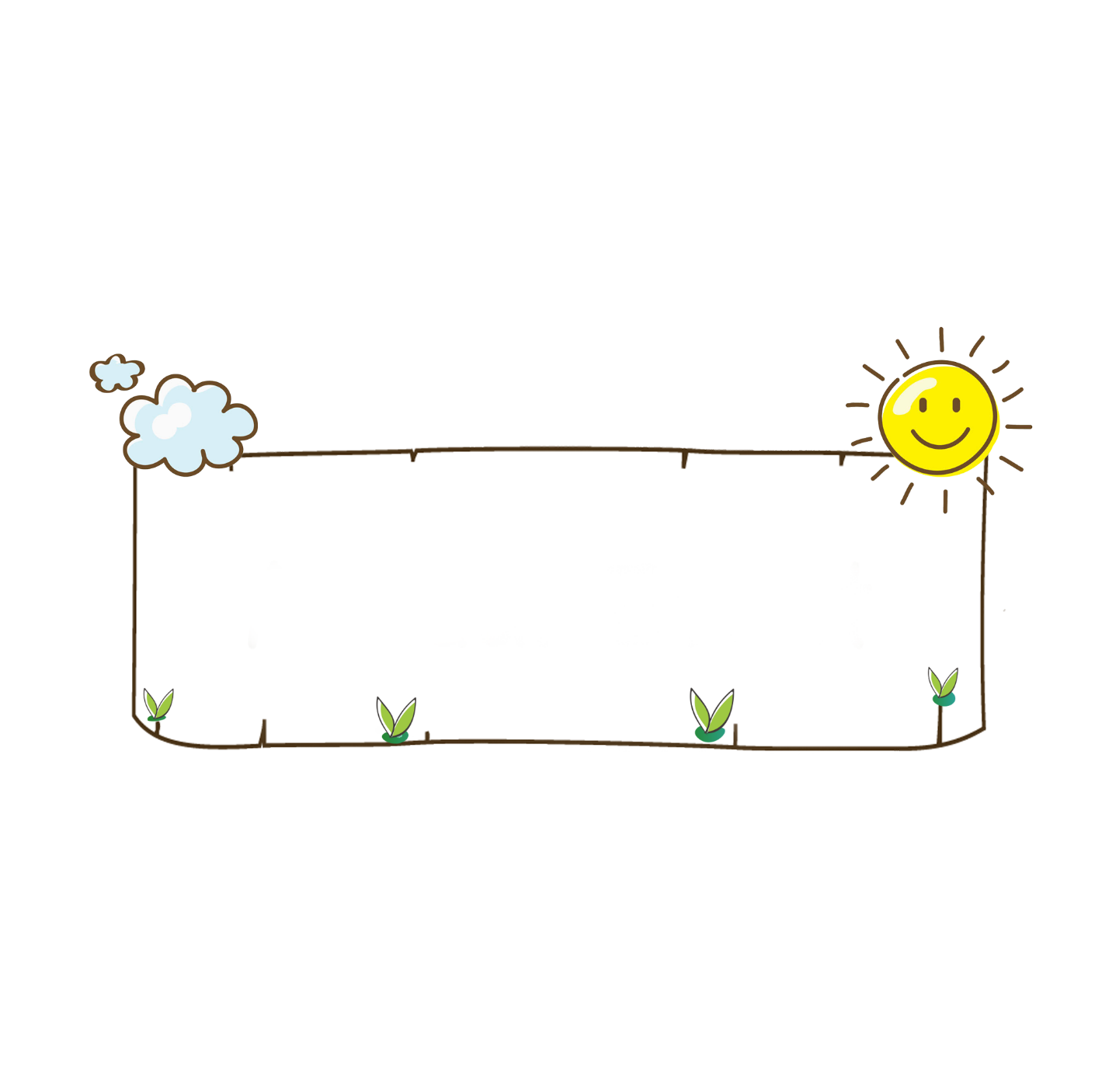 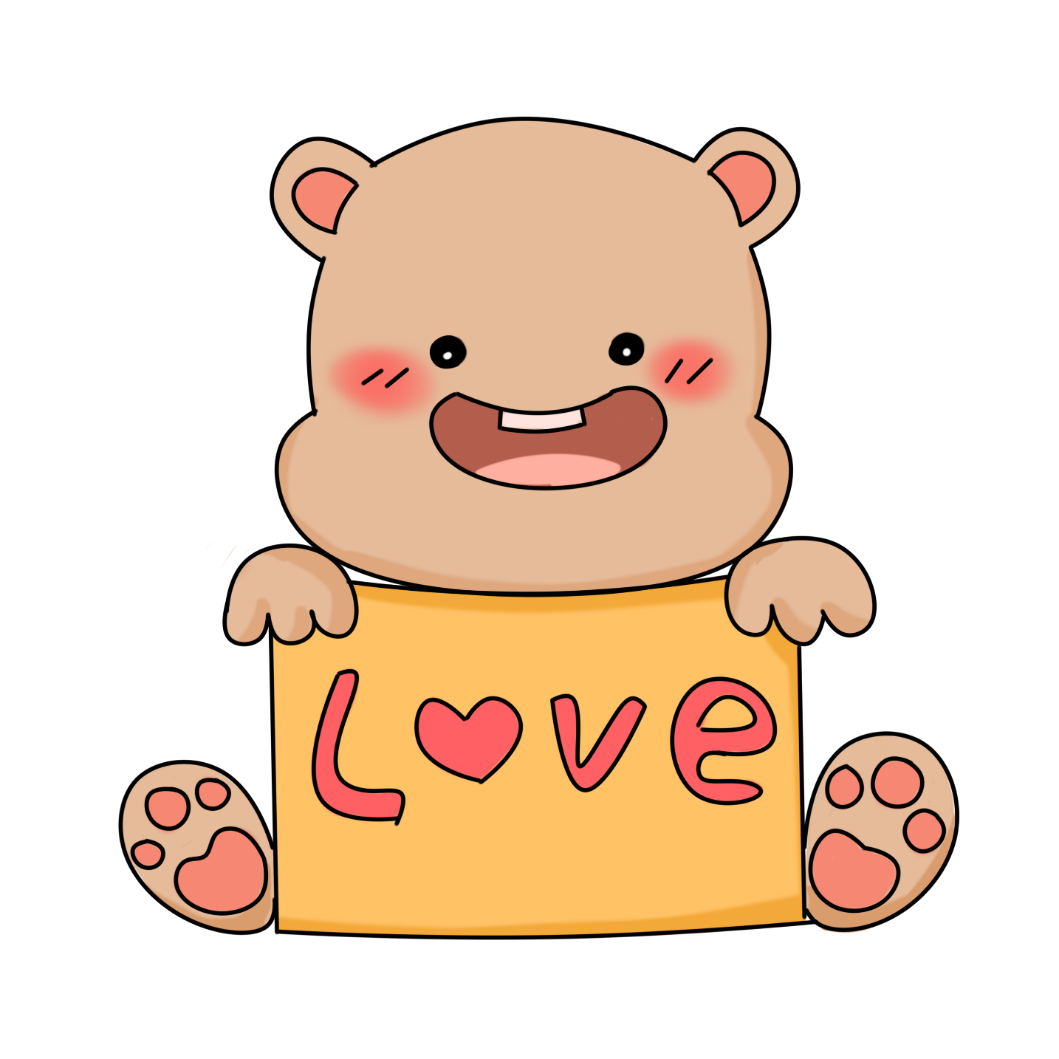 01
Đặt tính
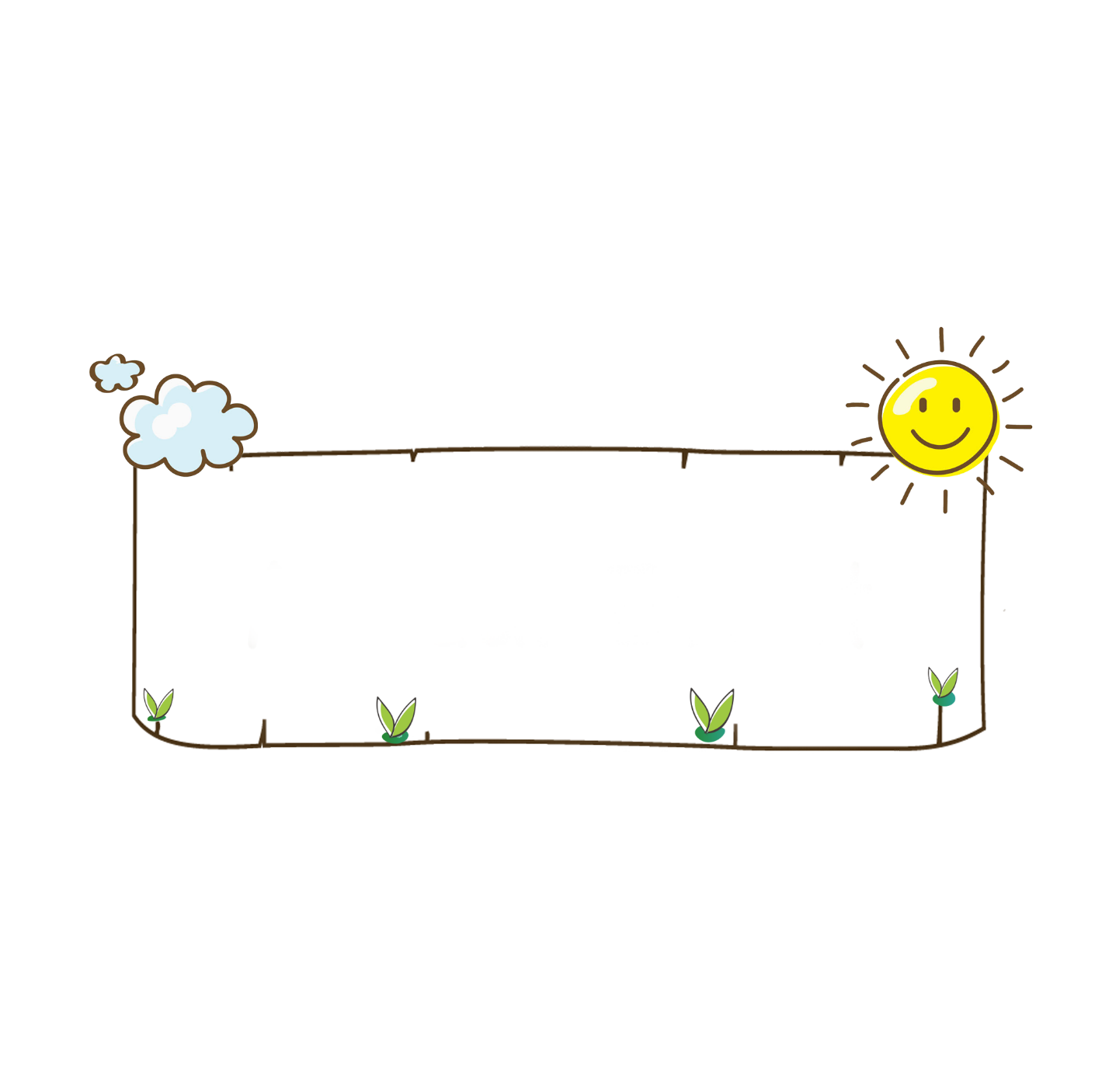 02
Thực hiện tính từ phải sang trái. Phần có nhớ sẽ nhớ sang hàng tiếp theo của số trừ.
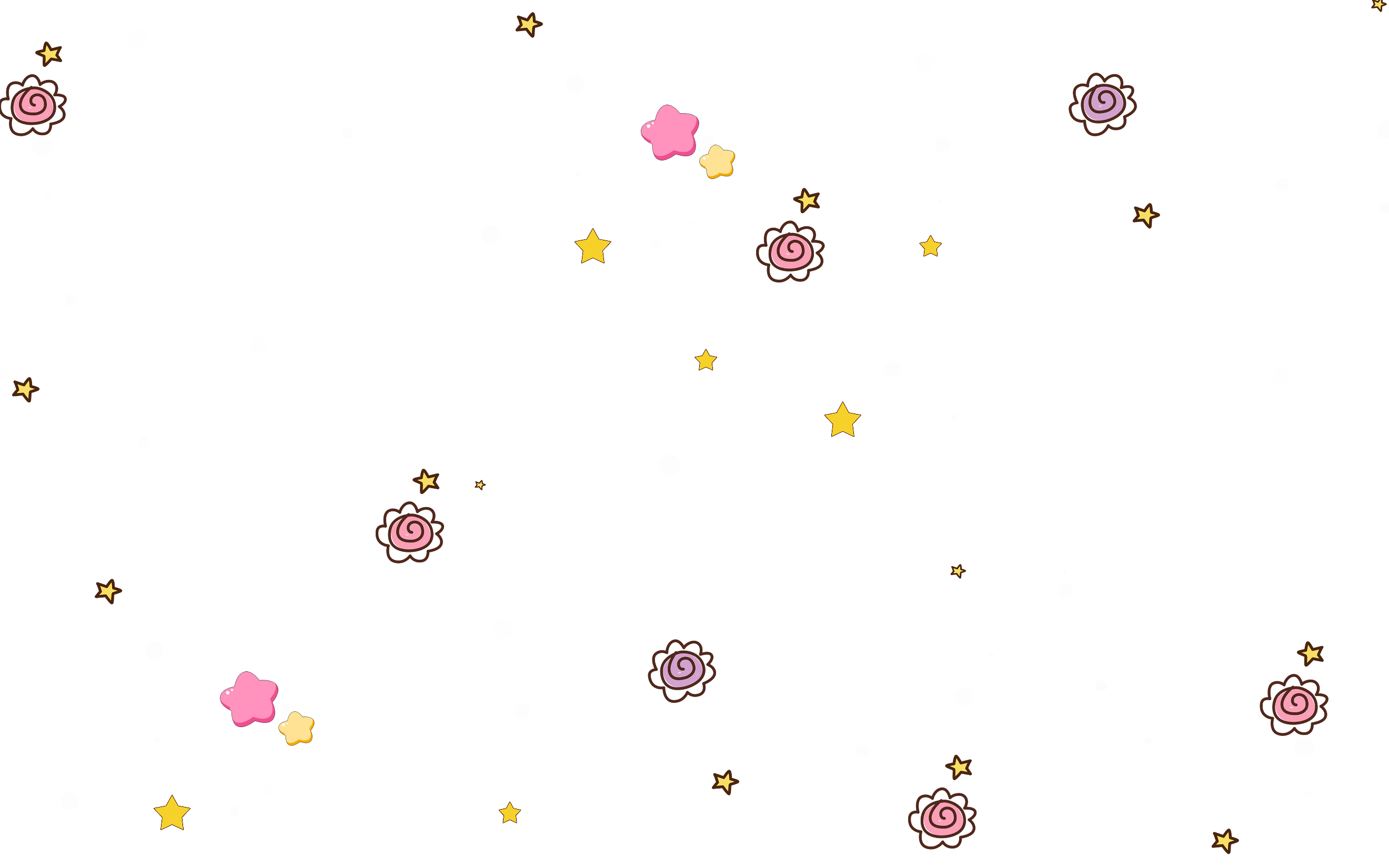 Bài 1: Tính:
7563
8090
3561
6385
-
-
-
-
4908
7131
924
2927
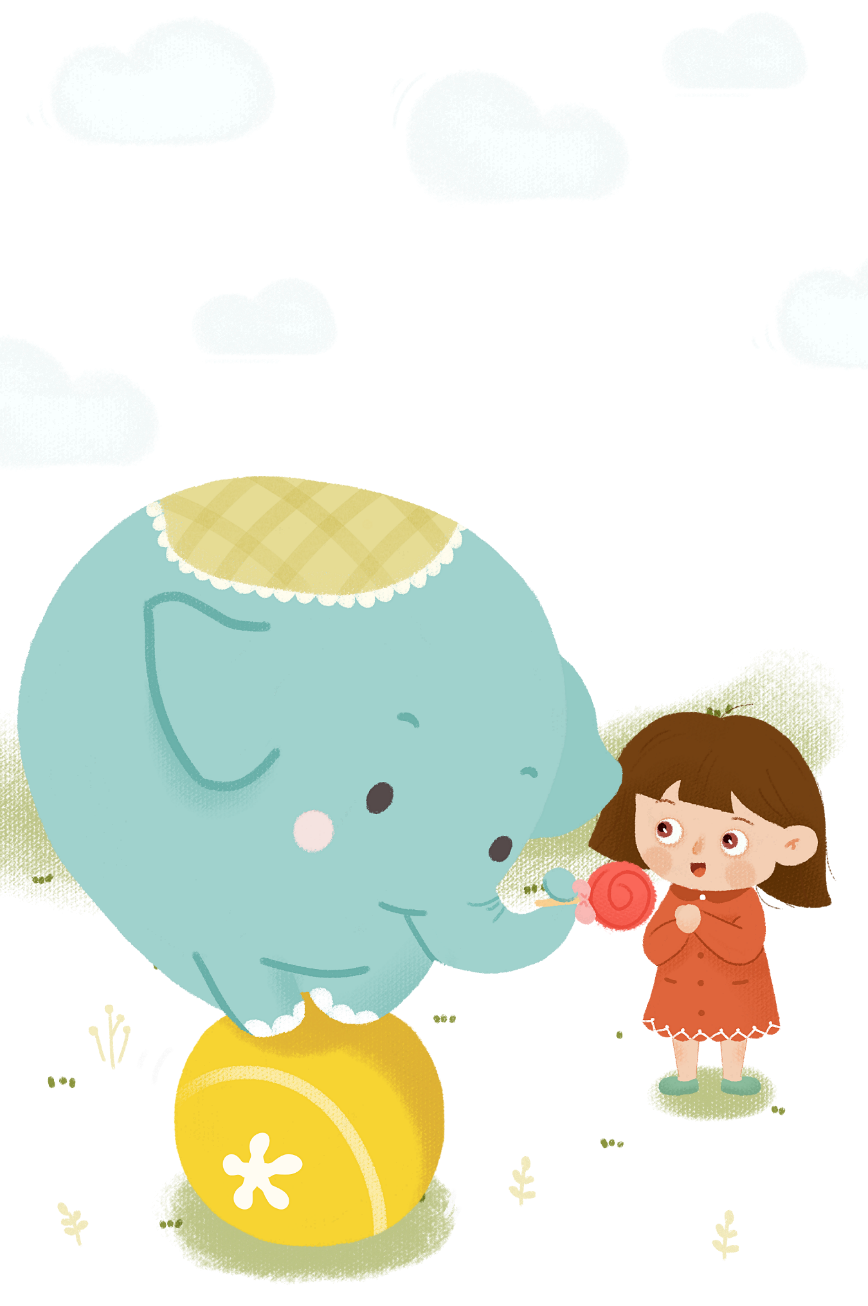 2637
959
3458
2655
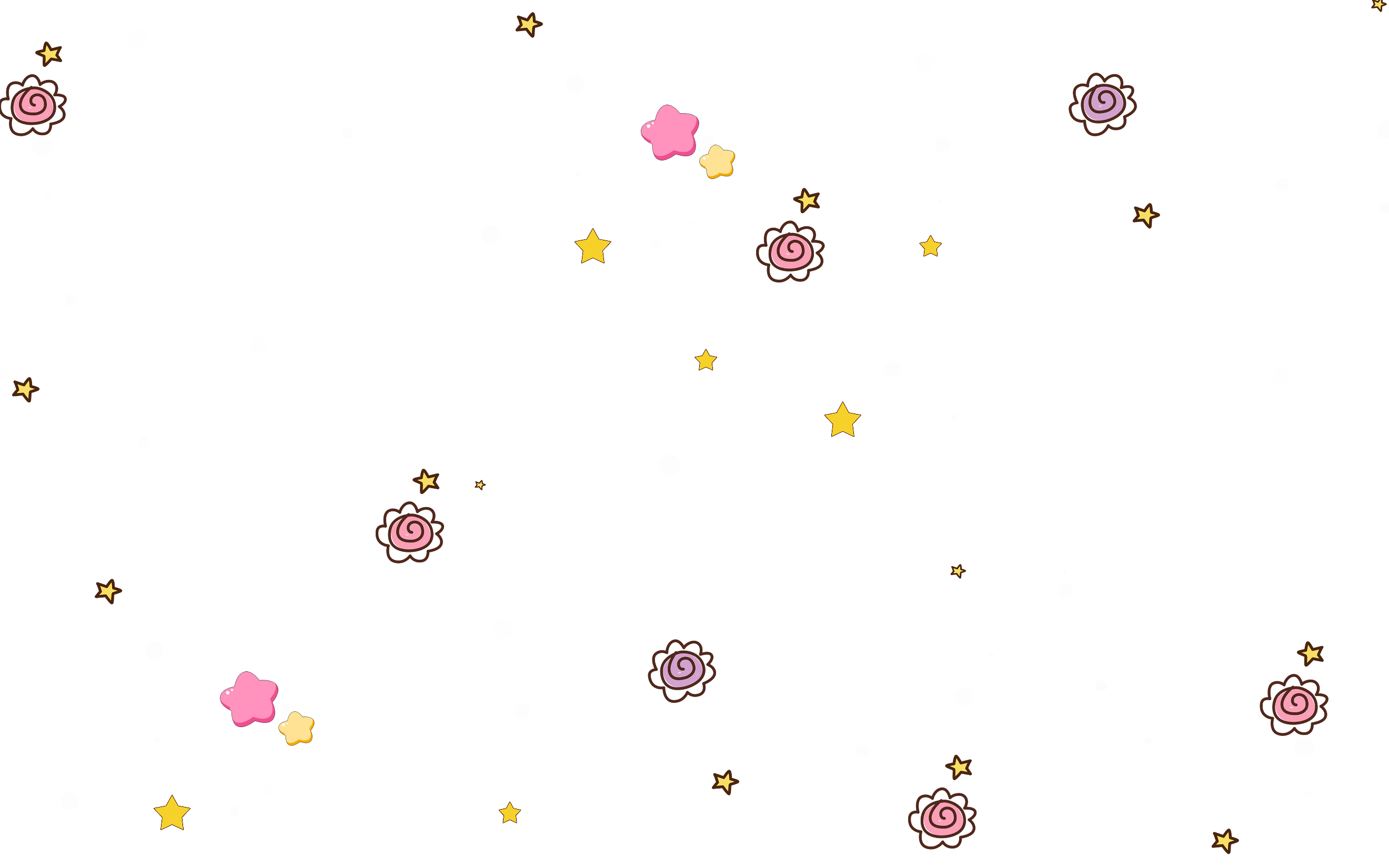 Bài 2: Đặt tính rồi tính:
5482 – 1956
8695 - 2772
9996 – 6669
2340 - 512
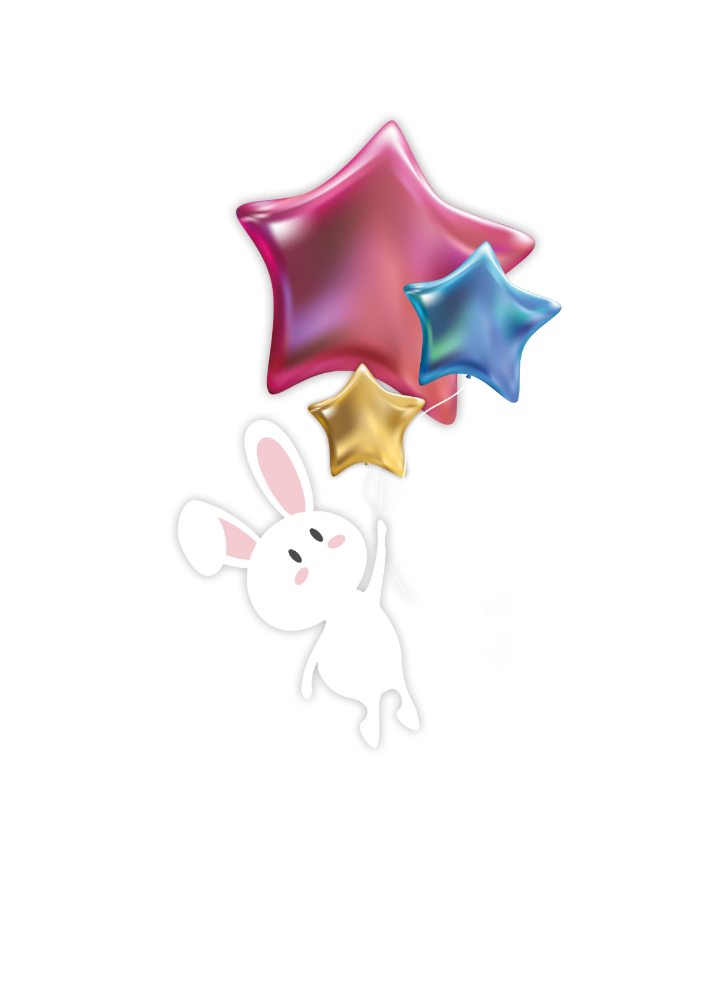 5482
8695
9996
2340
_
_
_
_
1956
2772
6669
512
1828
3327
5923
3526
* Bài 3: Một cửa hàng có 4283m vải, đã bán được 1635m vải. Hỏi cửa hàng còn lại bao nhiêu mét vải?
Tóm tắt :
4283 m
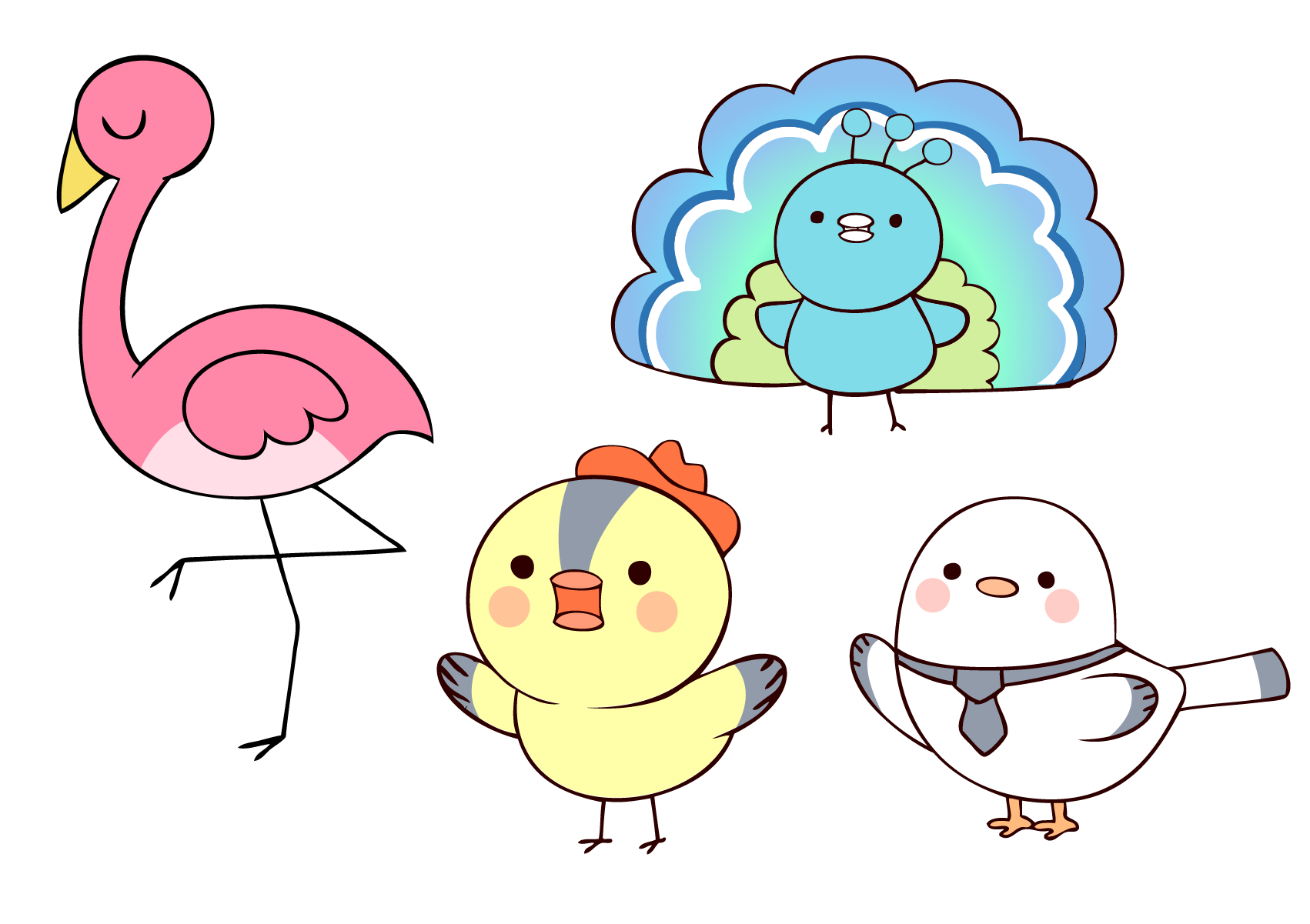 Đã bán 1635 m
Cửa hàng còn lại …? m vải
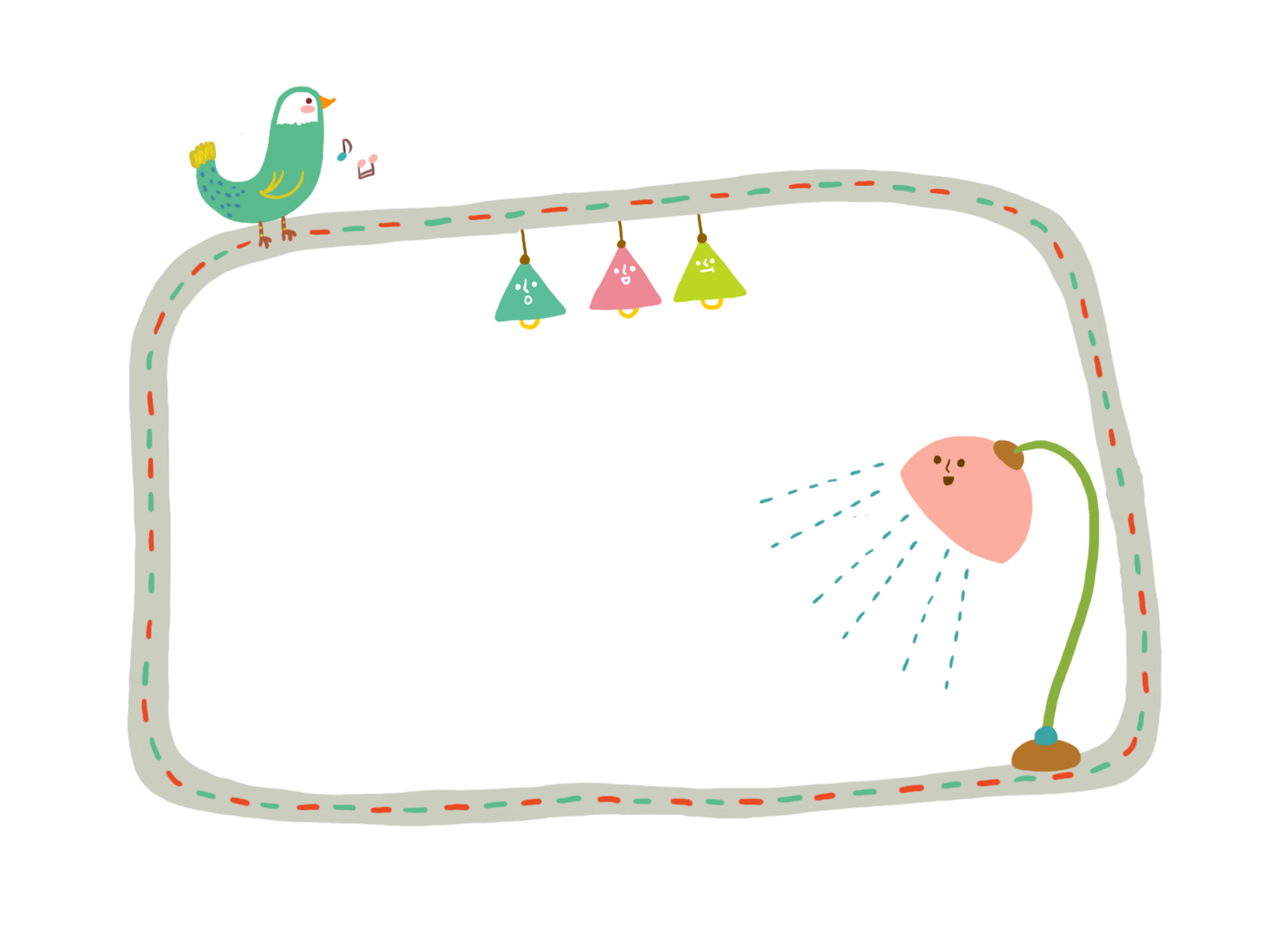 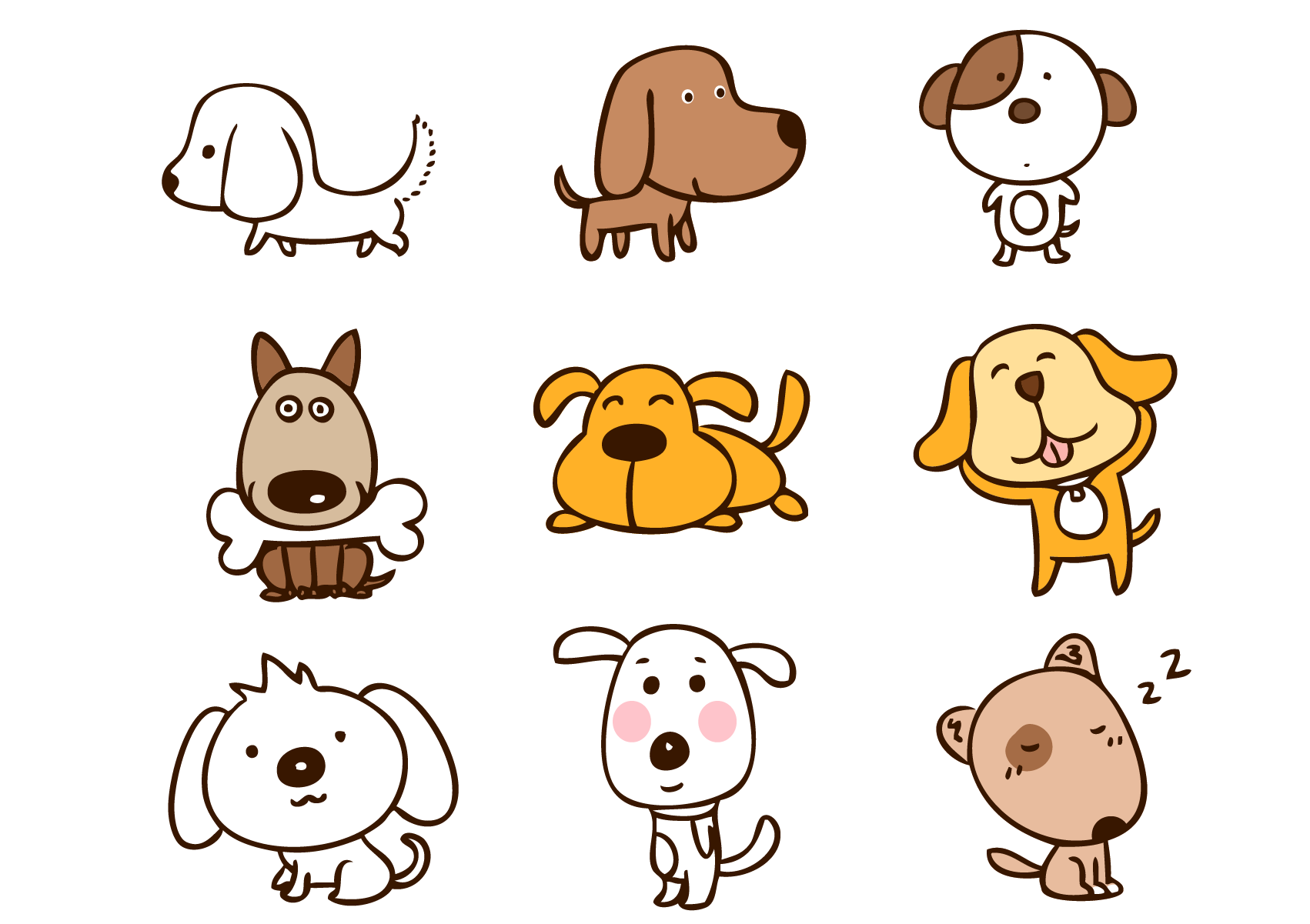 Bài giải
Cửa hàng còn lại số mét vải là:
4283 – 1635 = 2648 ( m )
Đáp số: 2648 m vải
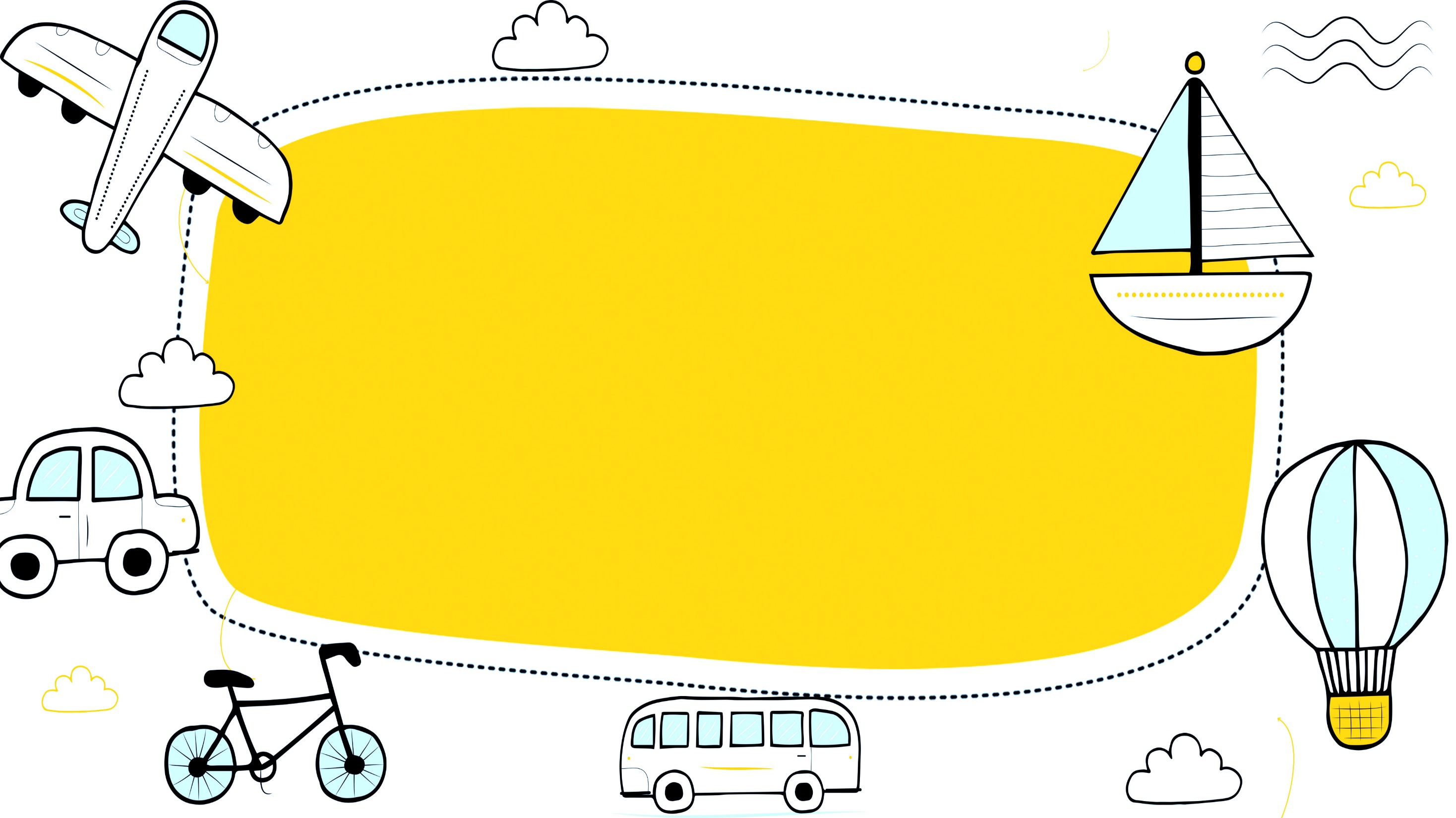 Chào tạm biệt
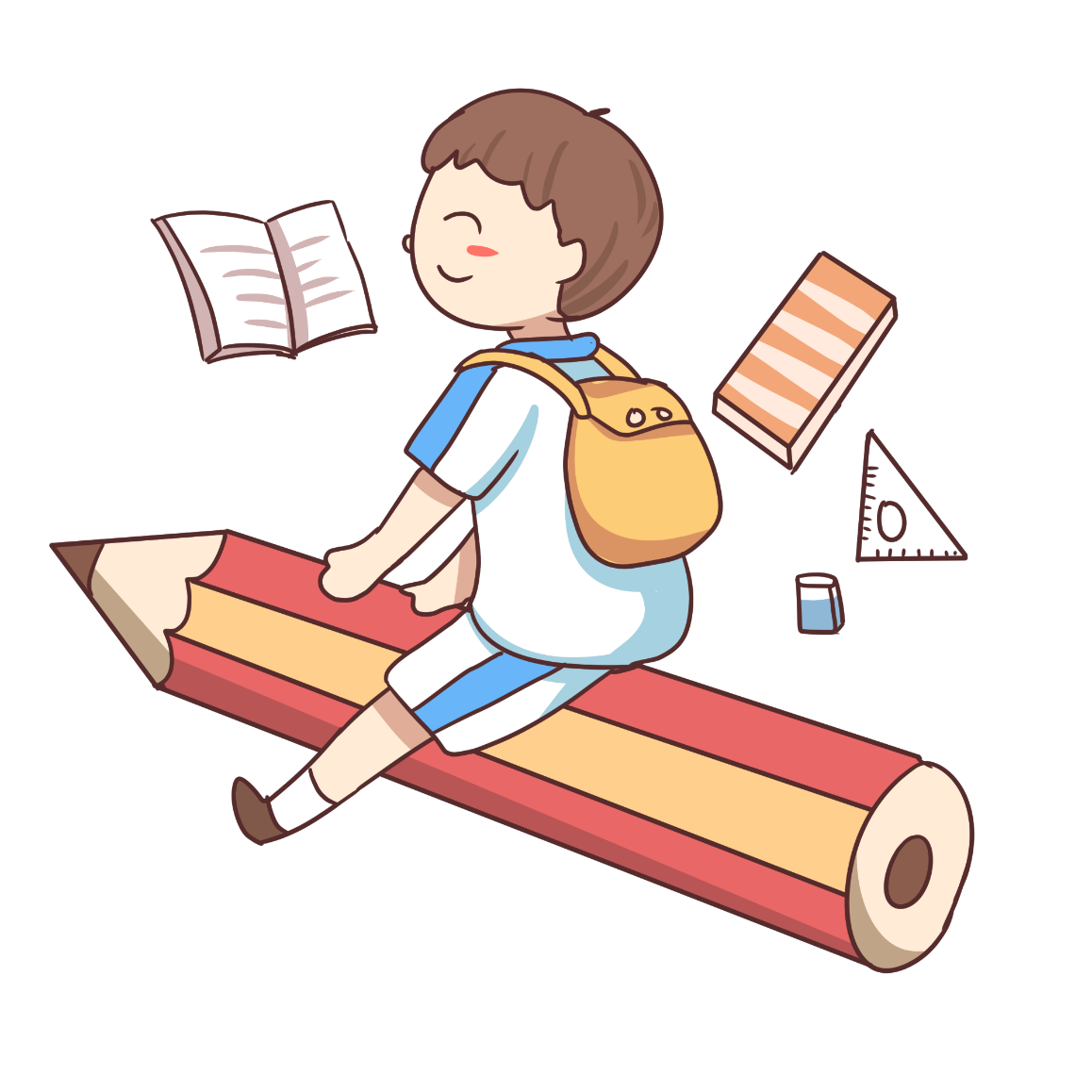